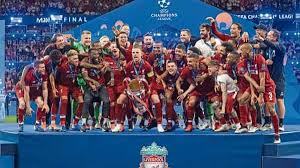 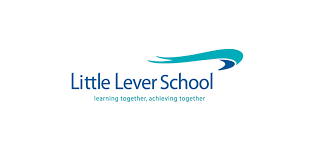 Design a Kit Project
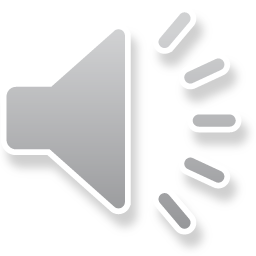 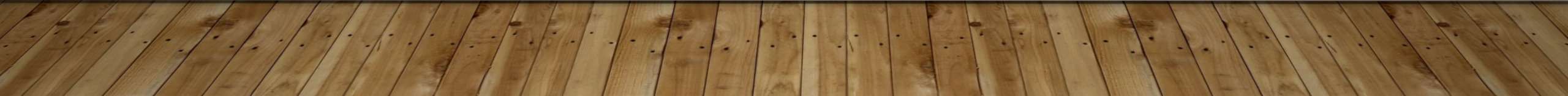 The following pictures show some of the fantastic kits the pupils of Year 7 and Year 8 have designed…
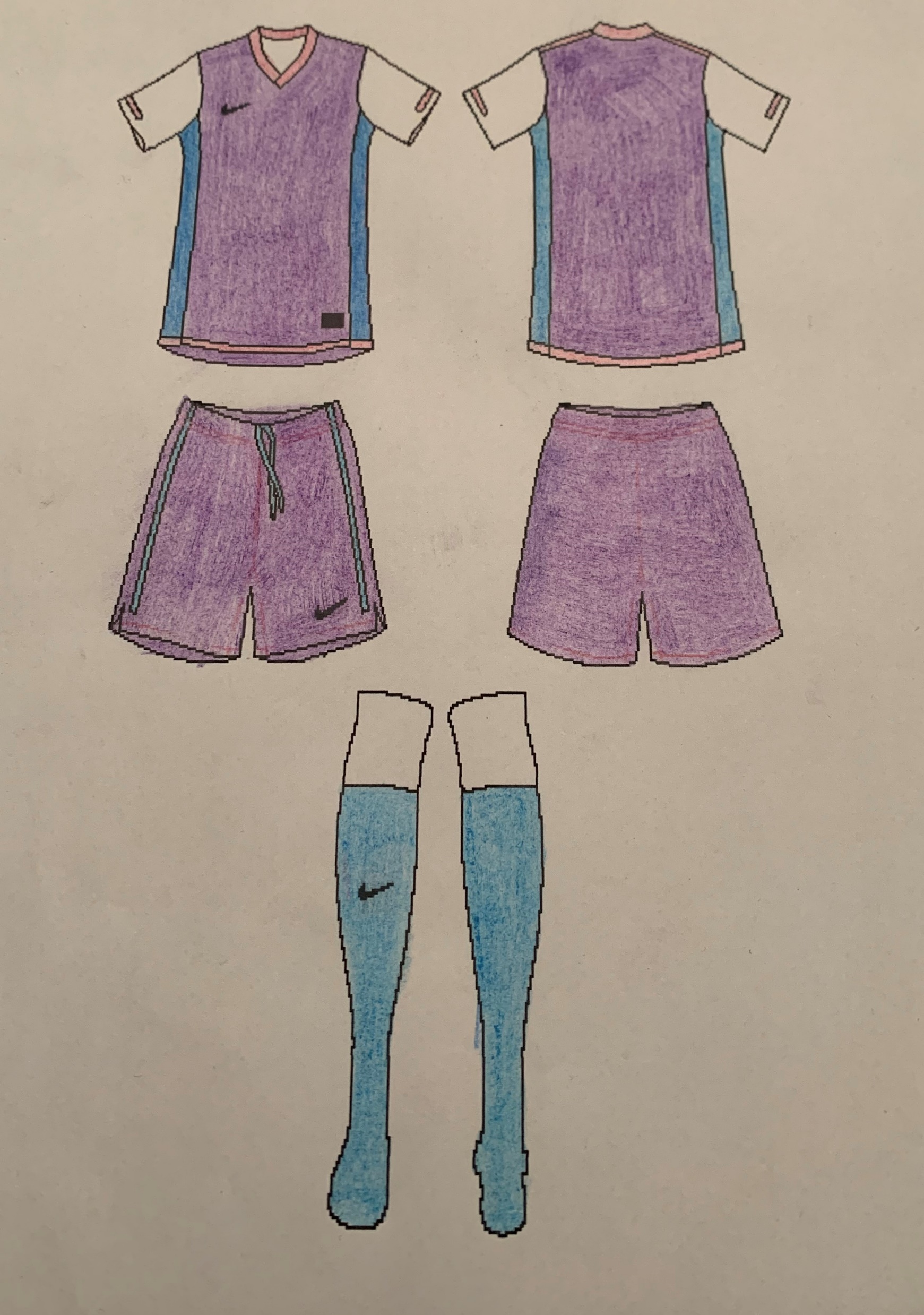 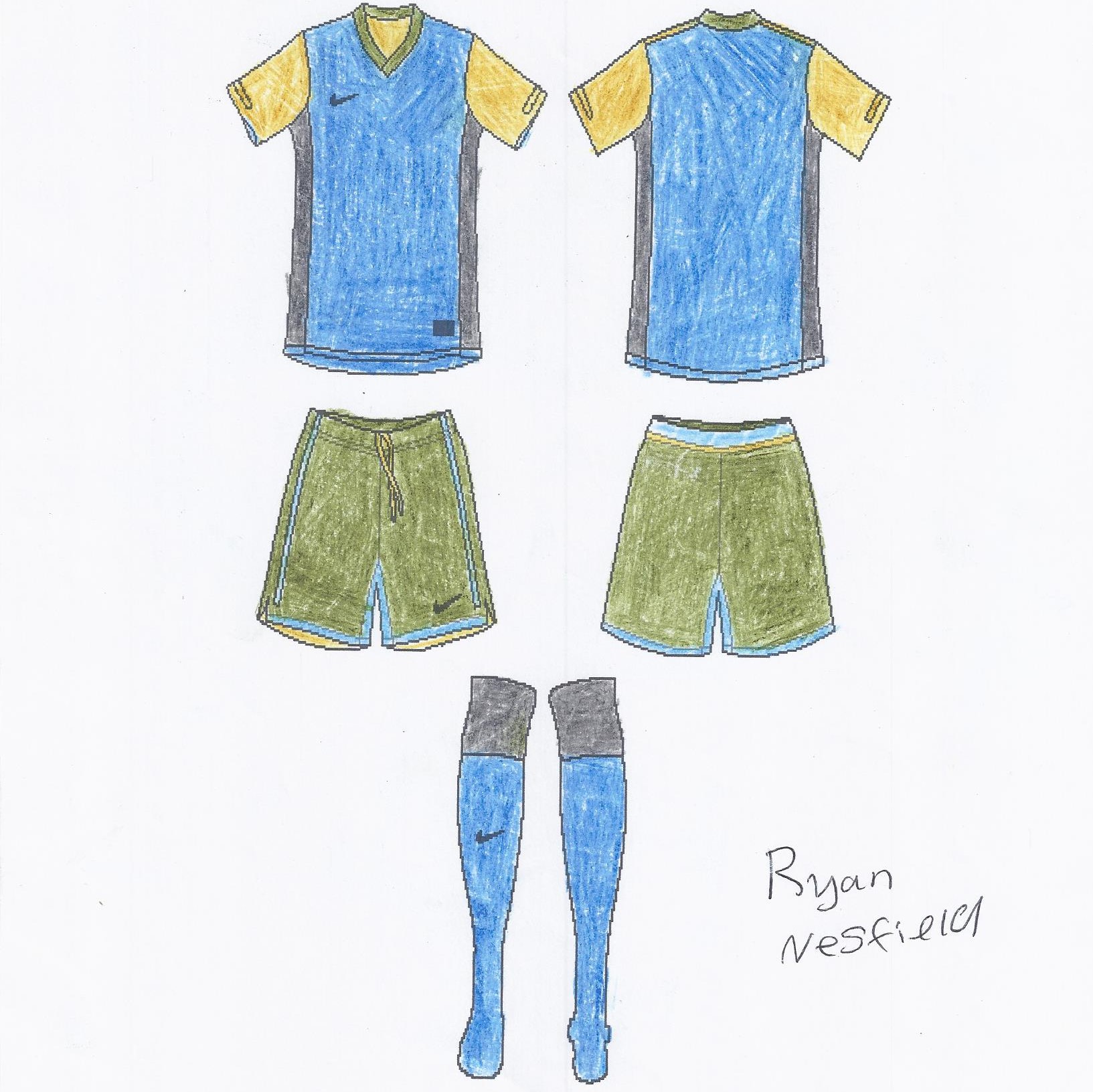 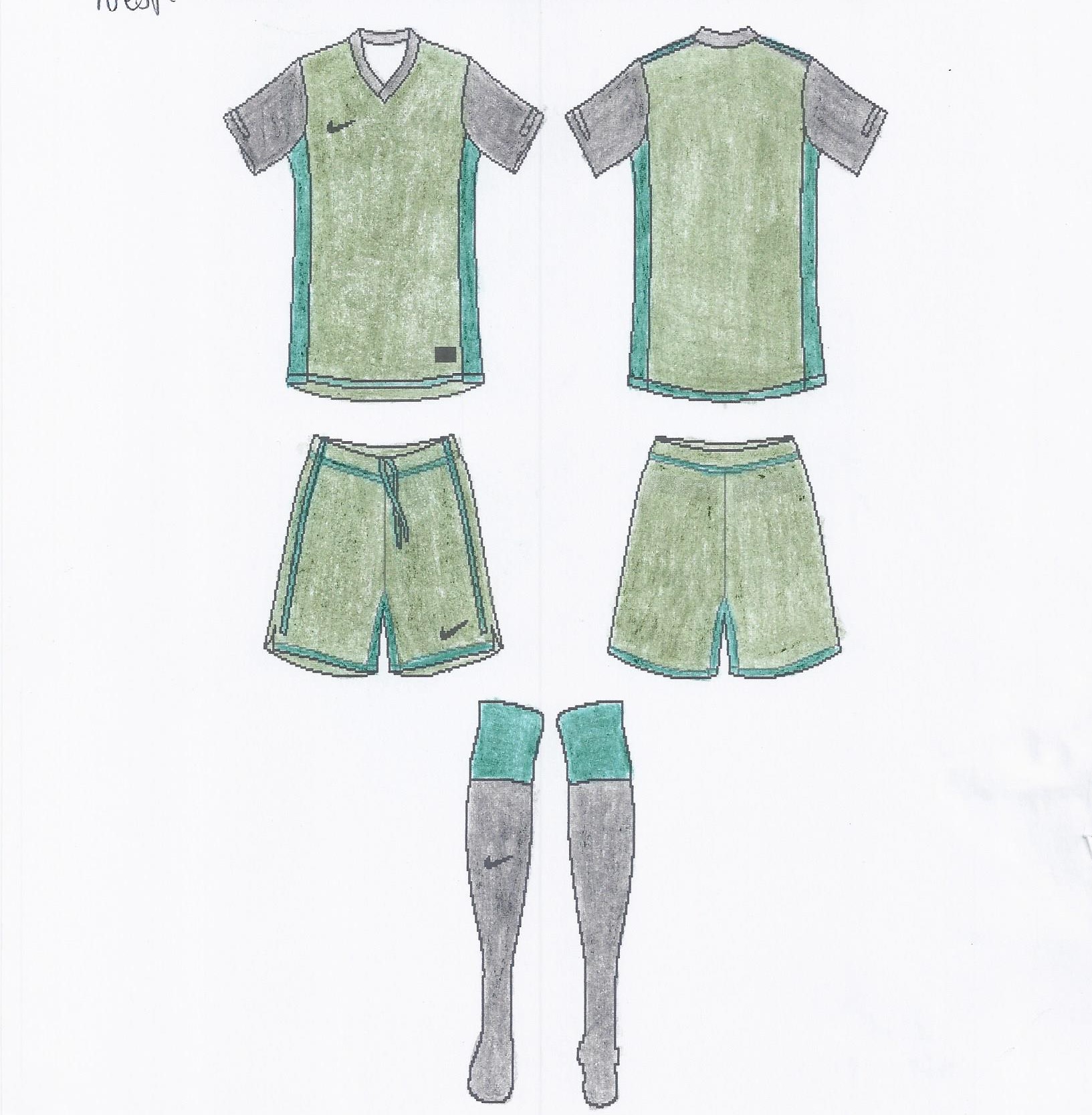 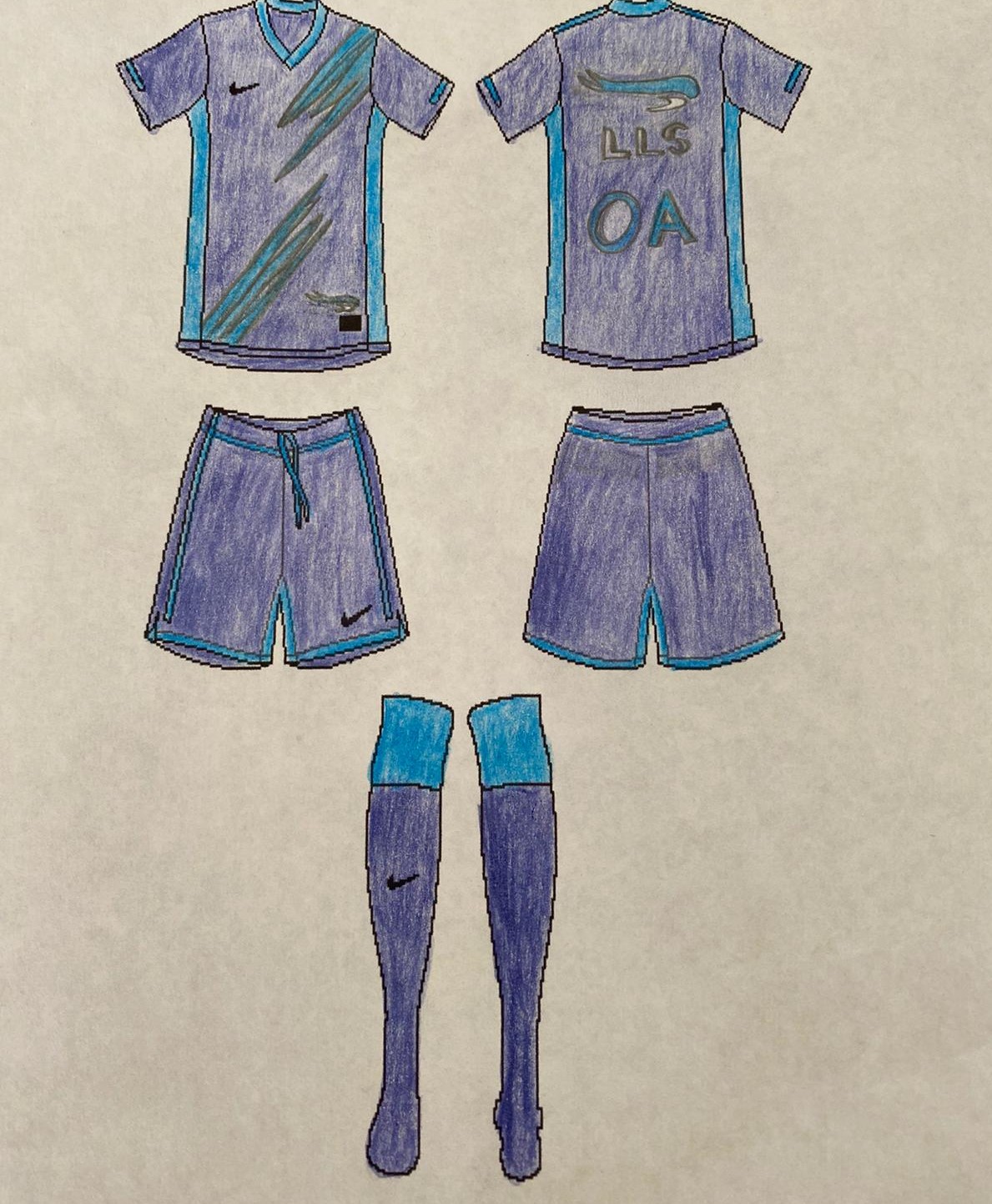 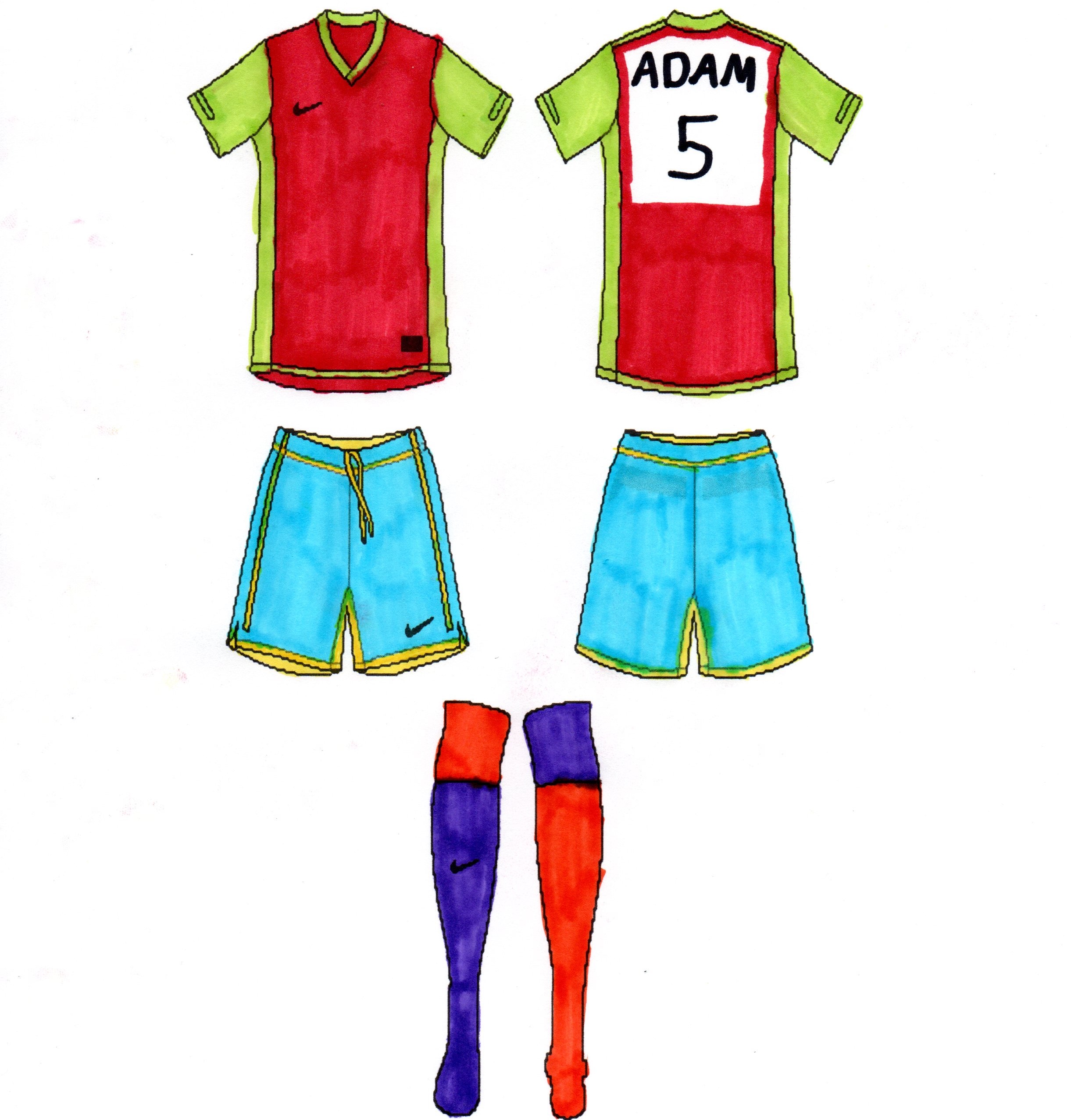 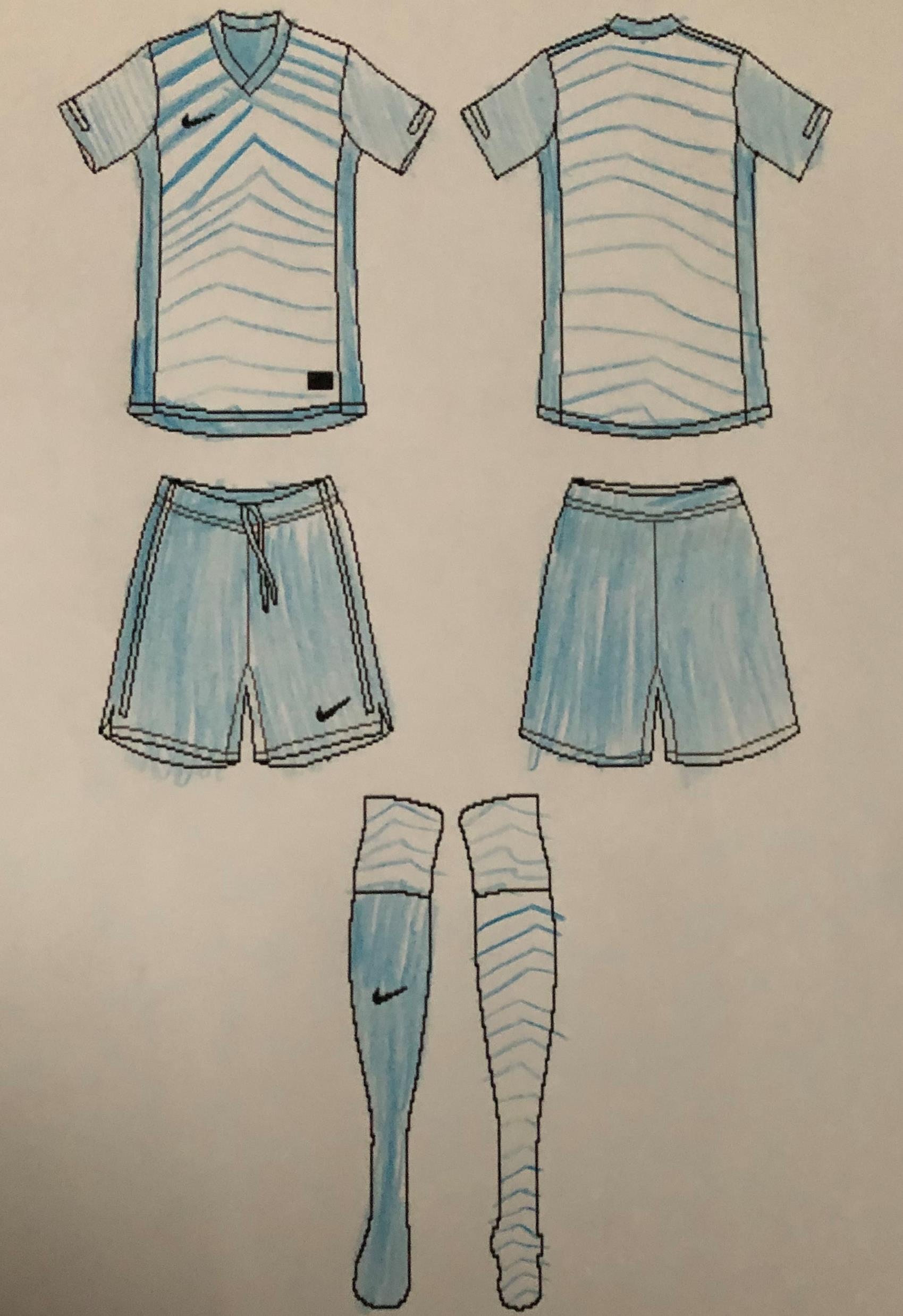 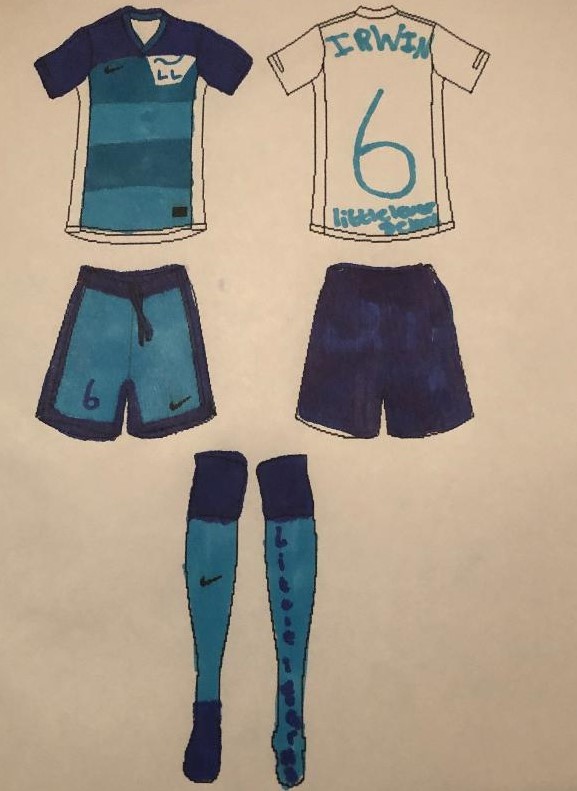 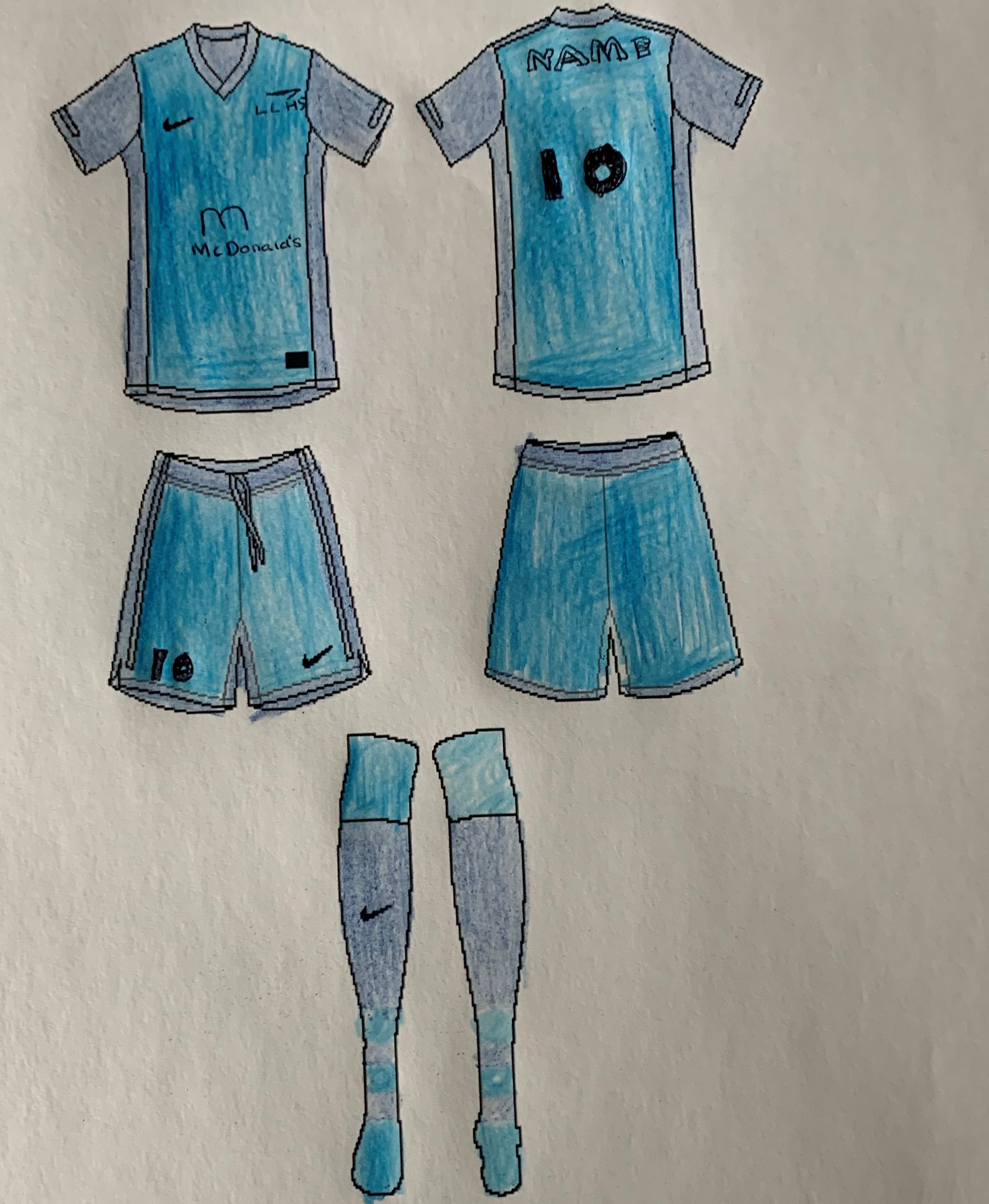 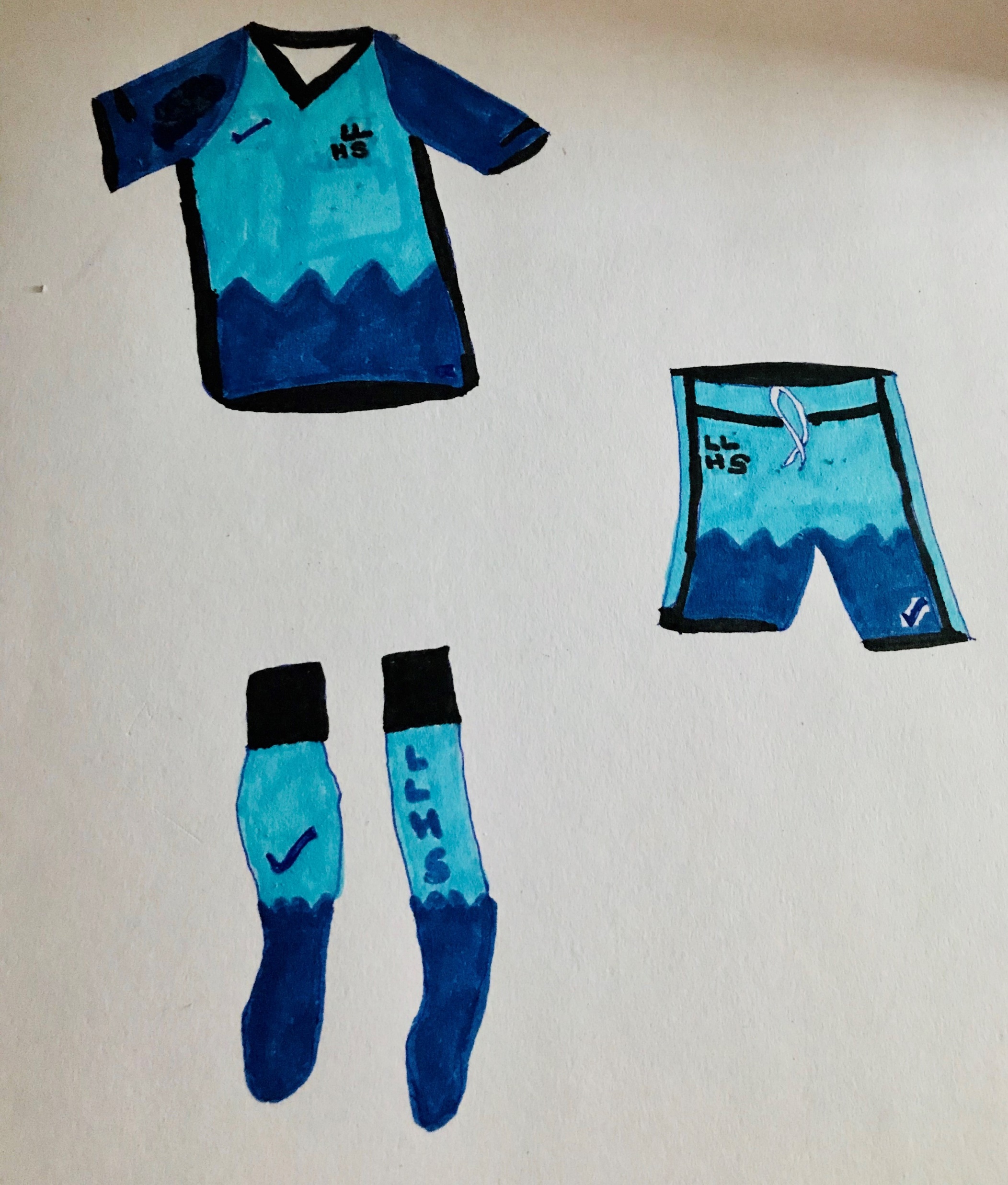 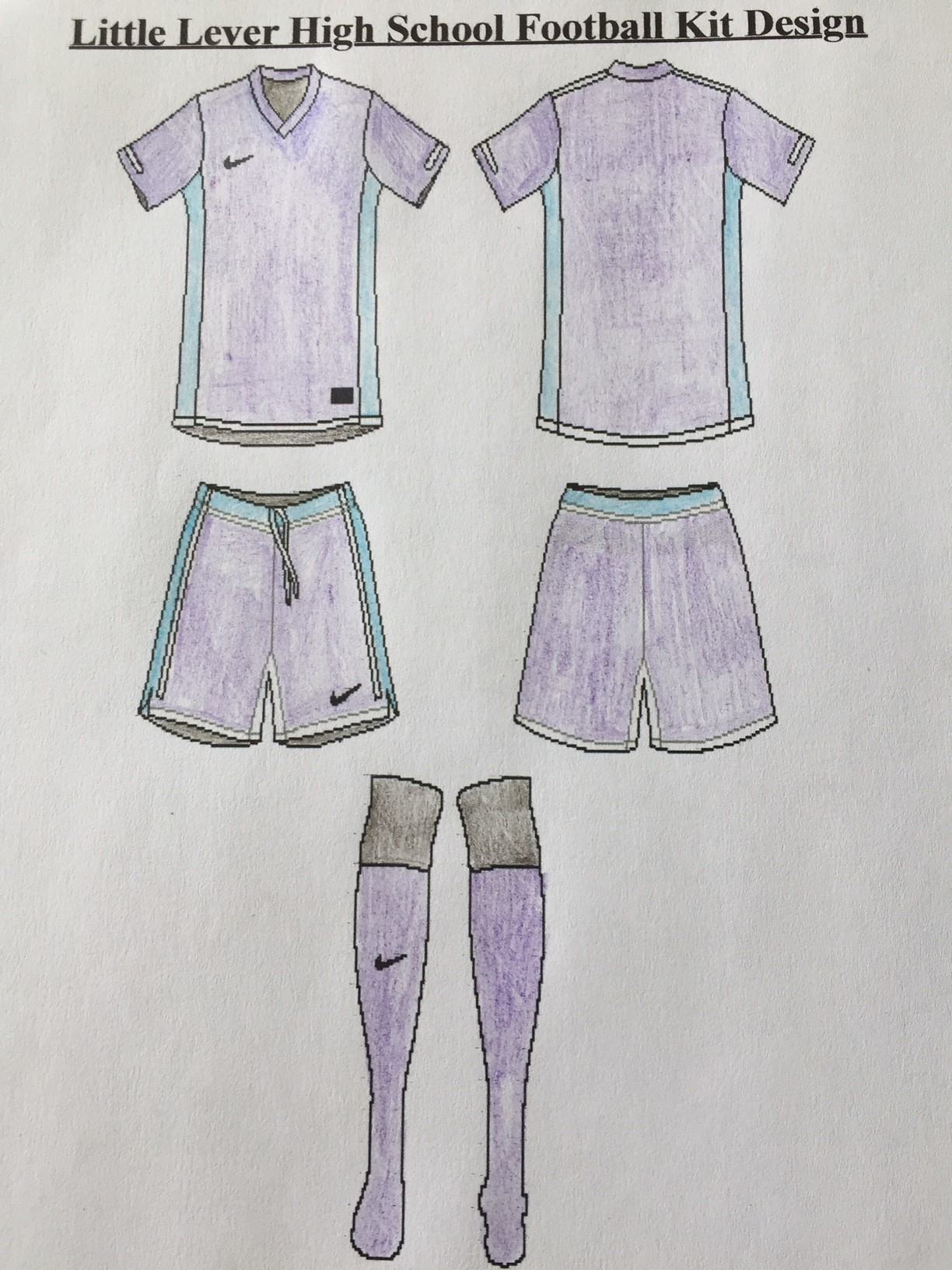 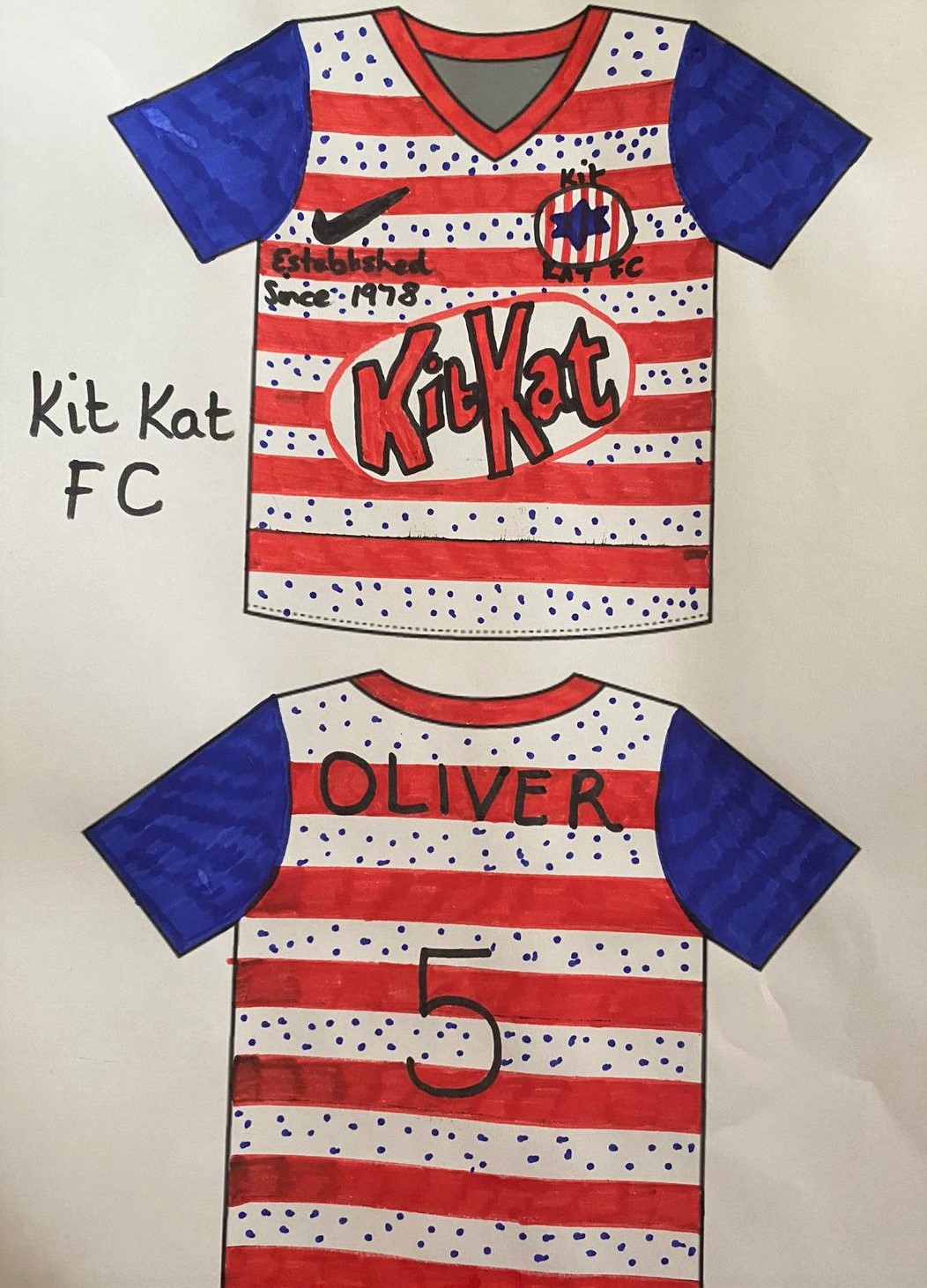 Congratulations to all the pupils who took part
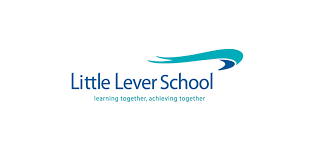